Some examples of free choice play activities
I. Introduction
Early years, i.e. pre formal schooling children are intuitive scientists (Gopnik,2009)  research in early years in formal school shows that young children can investigate, collect evidence and conclude( e.g. Monteira etc.al (2016), Piekeney et al. (2113).
Many adults consider play a waste of time( Moyles,(Ed) (1989)Roth et al.(2013) said “Play is children’s work`’
IV. Free choice Play
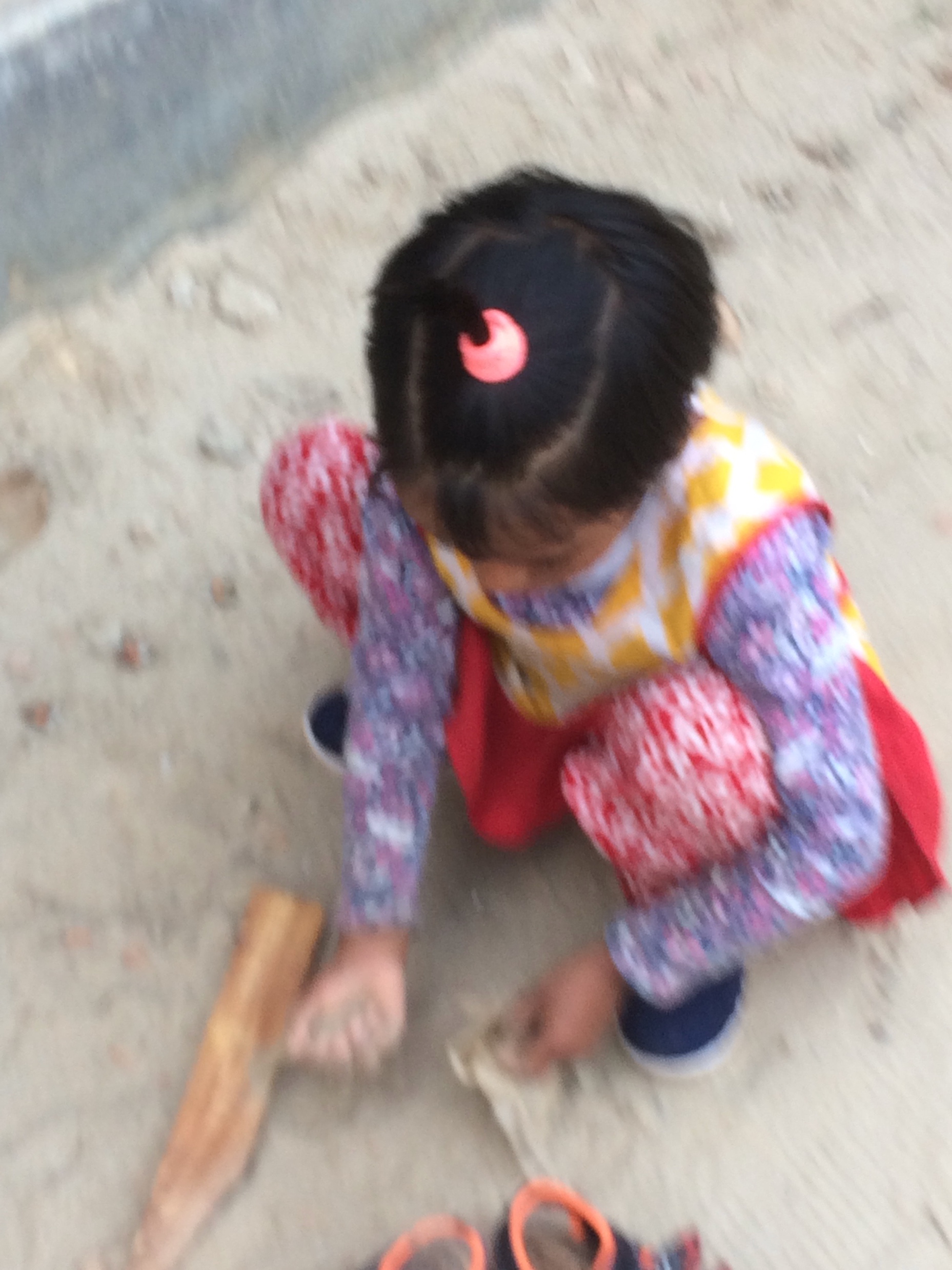 classroom.
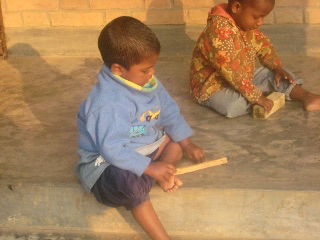 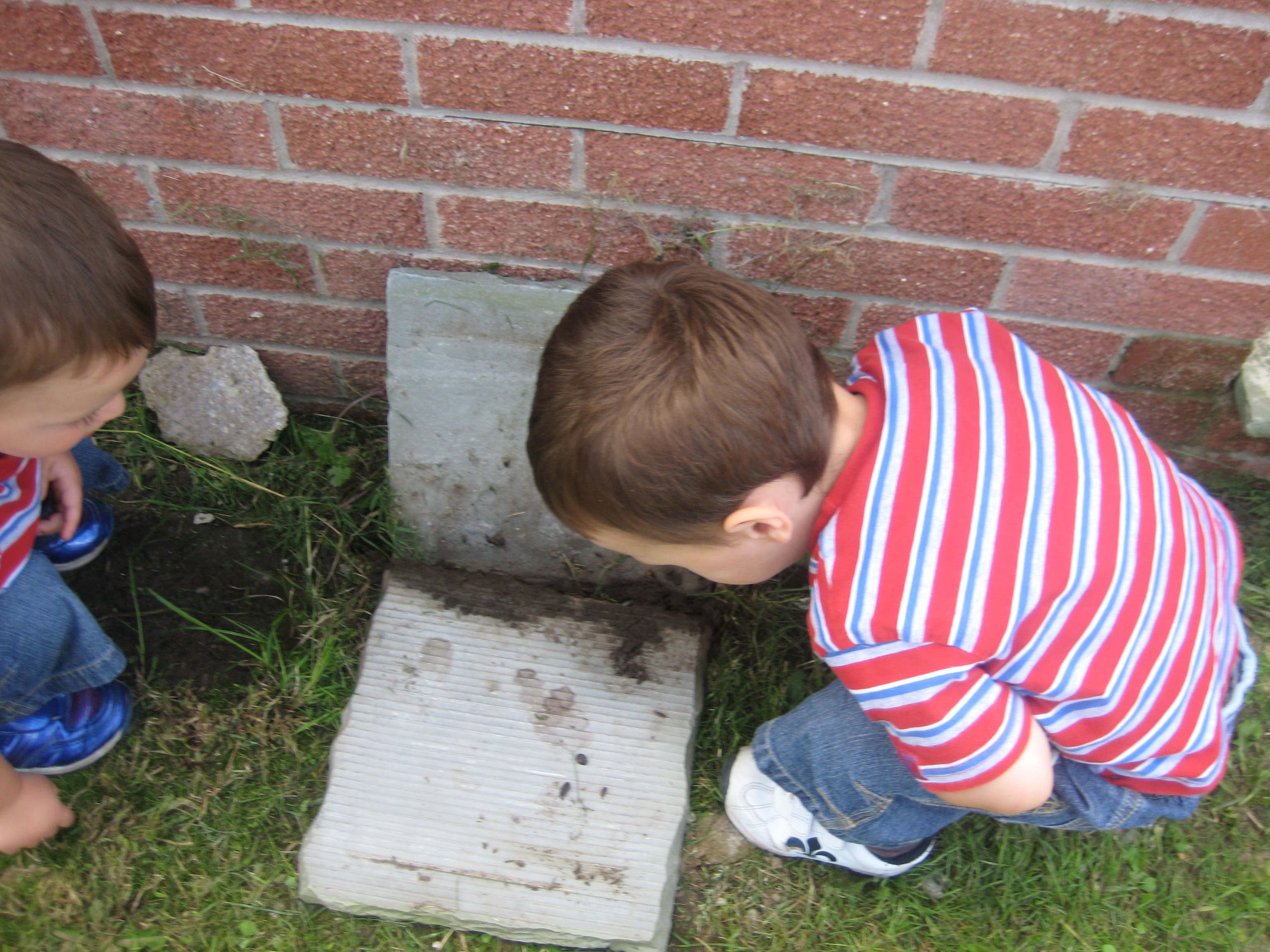 II. Background
But these studies were about children in mediated  situations, items provided, set up  and  supported encounters
 

PEaf
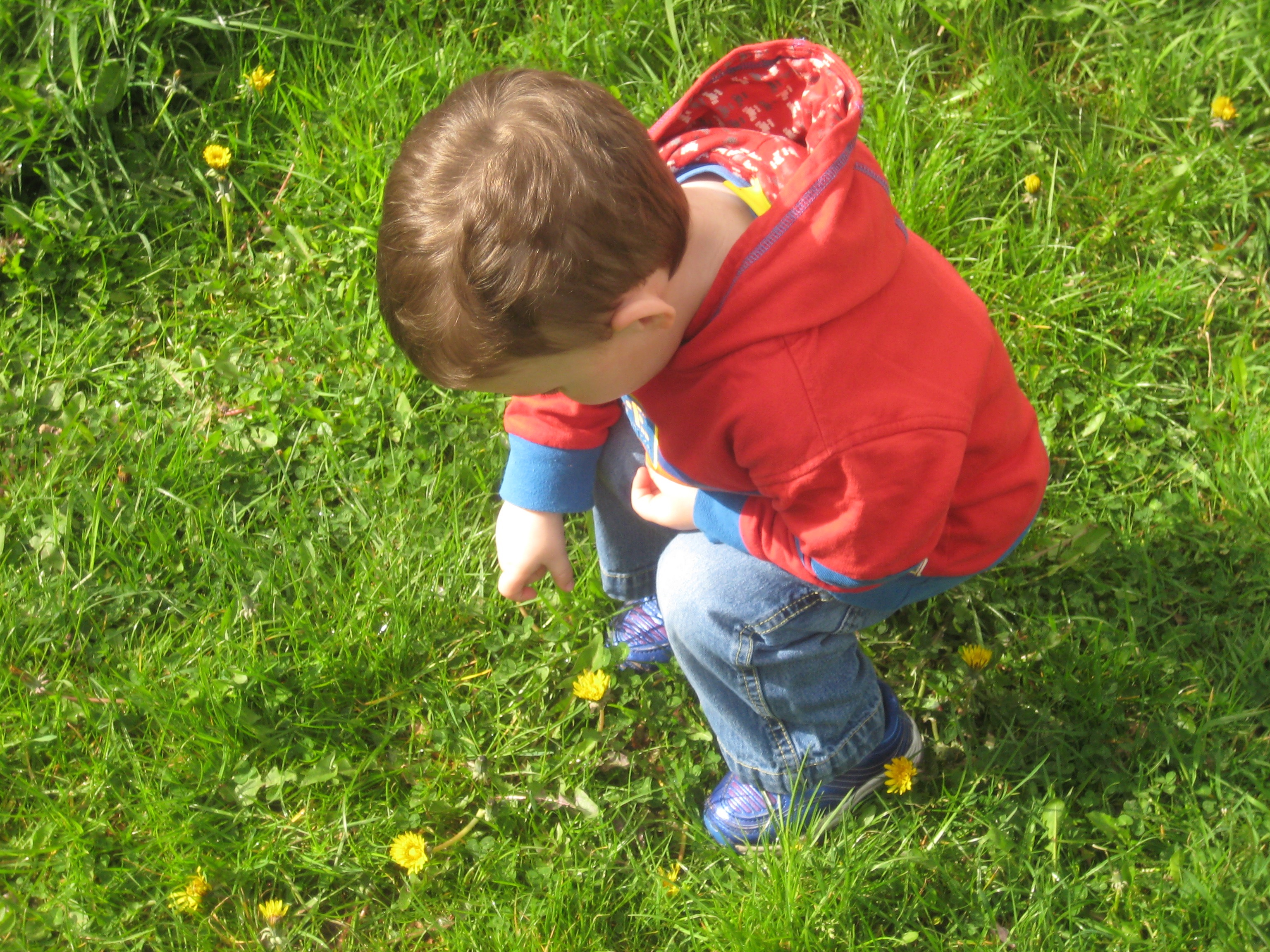 III Guiding Questions
What do young children choose to do in their own time which we call play?
What ‘science actions’ are used? These experiences form the foundation of their science  and  STEM capital
V. Authors’ bio:
`Dr Sue Dale Tunnicliife  is a Reader in Science Education at University College London’s Institute of Education,
She is a zoologist specializing in education, particularly informal;  She  has published widely
She is a Life e member of NSTA